Building Equity Driven Systems: Embracing Anti-RacismBreakout Session 1 – 10:15-11:15
[Speaker Notes: Welcome – Mayra or Ginni
Description: 
Equity-driven systems examine the institutional structures—e.g., mission, strategic plans, policies, procedures, and cultural practices—that contribute to inequitable outcomes through an intentional process including rigorous data analysis.  In response to current events, institutions are beginning to examine their structures using an anti-racism lens. Join this session for an interactive and lively presentation about how local academic senates can contribute to an institutional redesign in order to improve the educational programs and outcomes for diverse student bodies and the surrounding communities.  

Presenters:
Mayra Cruz, ASCCC Treasurer
Virginia May, ASCCC Vice-President 
Angelica Campos, Student Senate for California Community Colleges
Lance Heard, Mt. San Antonio College]
Presenters
Virginia “Ginni” May, ASCCC Vice President

Mayra E. Cruz, ASCCC Treasurer

Angelica Campos, SSCCC

Lance Heard, Mt. San Antonio College, Academic Senate Vice President
ASCCC 2020 Fall Plenary
2
Chatting
MUTE - Please place your microphone on mute if you are not speaking.
Type you first name and last name to offer a question/comment.
OR
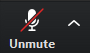 Use the "Raise hand" found in the "Participants” feature here.
REACTIONS – Use Reaction to engage.
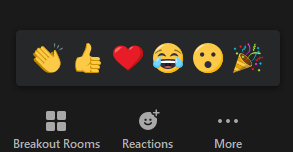 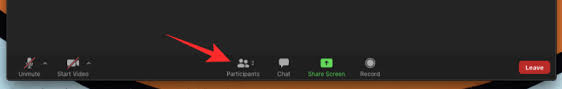 Today’s Plan
Define equity driven systems through an anti-racism lens

Activity:  How can your academic senate help build an equity driven system?

Thoughts and perspectives on institutional redesign
ASCCC 2020 Fall Plenary
4
Understanding Terms
Anti-Racism
An anti-racist analysis views racism as structural and embedded into all societal structures. This means that all people are affected by racism and hold implicit bias which allows for the sustenance of racist structures (Oluo, 2019). Kendi (2019) stated that anti-racist ideas argue that “racist policies are the cause of racial inequities” (p. 20). To be anti-racist is to see racial groups as equals in “all their apparent differences--that there is nothing right or wrong with any racial group” (Kendi, 2019, p. 20) and to advocate for changing the policies that produce inequities among racial groups.
ASCCC 2020 Fall Plenary
5
Equity Driven Systems
Examine the institutional structures—e.g., mission, strategic plans, policies, procedures, and cultural practices—that contribute to inequitable outcomes through an intentional process including rigorous data analysis.
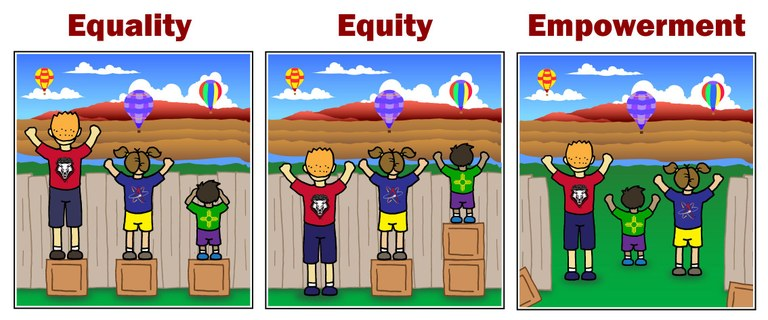 ASCCC 2020 Fall Plenary
6
Components: 
Accountability for an Equity-Driven System
ASCCC Commitment to Equity and Diversity
Defining Diversity, Equity, Equity Minded, and Equity Driven Systems
Theory of Action
Integrating Equity into College Planning and Decision Making Processes
Sustaining an Equity-Driven System
Recommendations: BoG, CCCCO, Local Colleges
ASCCC 2020 Fall Plenary
7
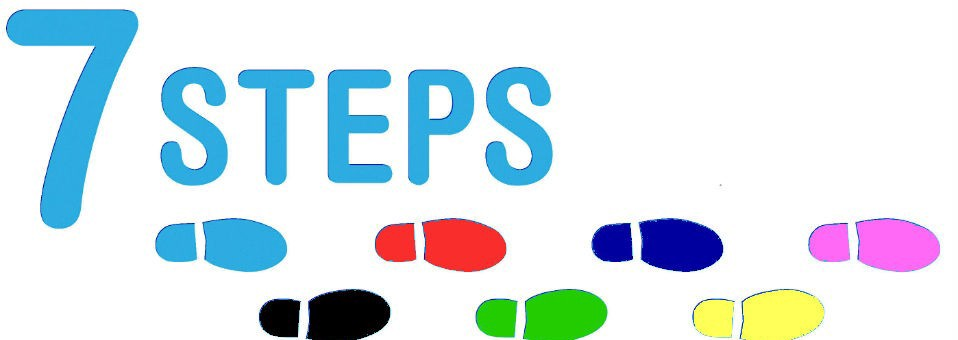 Formulate a long term vision for institutional and student equity
Define and develop outcome pathways and identify building blocks for change
Surface and test assumptions
Discuss context and external factors
Align strategies and activities
Test the logic model and make revisions
Use framework, monitor, and evaluate the work
ASCCC 2020 Fall Plenary
8
[Speaker Notes: Mayra]
How can your academic senate help build an equity driven system?
Evaluate and adjust the local academic senate bylaws and constitution to promote equity diversity, inclusion and anti-racism: 
Review and revise academic senate bylaws and constitution
Initiate or request a review of the college and/or district shared/participatory governance processes
Create or revise a/the faculty hiring manual and/or the college/district hiring policies and procedures
Examine and revise the faculty tenure process
Survey faculty on changes that need to be made related to the items above
ASCCC 2020 Fall Plenary
9
Discussion
ASCCC 2020 Fall Plenary
10
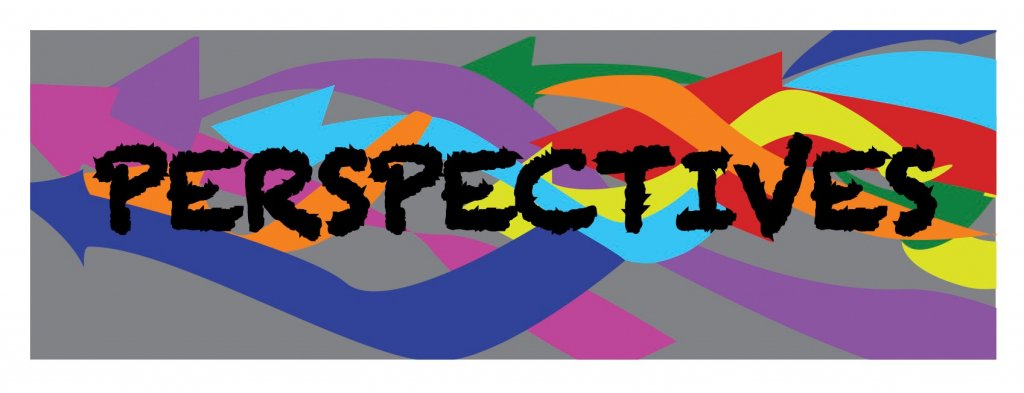 Inviting student voices

Faculty examination of cultural barriers

Working with classified professionals and administrators

Educating your Board of Trustees on the role of your local Academic Senate
ASCCC 2020 Fall Plenary
11
Resources
Equity-Driven Systems: Student Equity and Achievement in the California Community Colleges (DRAFT September 2019) 
(https://www.asccc.org/sites/default/files/Equity%20Driven%20Systems%20Paper%20-%20for%20Area%20Meetings%20Oct%202019%20%281%29.pdf)
 
Kendi, I. X. (2019). How to be an Antiracist. New York: One World.
Oluo, I. (2019). So You Want to Talk About Race. New York: Hachette Book Group
ASCCC 2020 Fall Plenary
12
For More Information:
info@ascc.org

Virginia May  MayV@scc.losrios.edu 
Mayra E. Cruz cruzmayra@deanza.edu 
Angelica Campos radregioniii@studentsenateccc.org 
Lance Heard lheard@mtsac.edu
ASCCC 2020 Fall Plenary
13
ASCCC 2020 Fall Plenary
14